PREANAESTHETIC MEDICATION & I/V ANAESTHETIC AGENTS
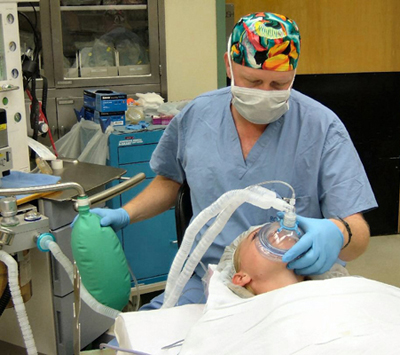 Dr. Shashi Bhushan
Professor
Dept. of Anaesthesiology
KGMU, Lucknow
Overview
Pre-anaesthetic Medication
Drugs used in pre-anaesthetic medication
General Anaesthetics
History 
Stages of anaesthesia
Pharmacokinetics 
Mechanism of action  
Complications of general anaesthesia
Summary
Preanaesthetic medication
“It is the term applied to the administration of drugs prior to general anaesthesia so as to make anaesthesia safer for the patient”

Ensures comfort to the patient & to minimize adverse effects of anaesthesia
Aims
Relief of anxiety & apprehension preoperatively & facilitate smooth induction

Amnesia for pre- & post-operative events 

Potentiate action of anaesthetics, so less dose is needed
Aims(contd.)
Antiemetic effect extending to post-operative period

Decrease secretions & vagal stimulation caused by anaesthetics

Decrease acidity & volume of gastric juice to prevent reflux & aspiration pneumonia
Drugs used for preanesthetic medication
Anti-anxiety drugs-
       
       - Provide relief from apprehension & anxiety
       
       - Post-operative amnesia
  e.g. Diazepam (5-10mg oral), Lorazepam (2mg i.m.) (avoided co-administration with morphine, pethidine)
Sedatives-hypnotics-

 e.g. Promethazine (25mg i.m.) has sedative, antiemetic & anticholinergic action

Causes negligible respiratory depression & suitable for children
Opioid analgesics 
       
 Morphine (8-12mg i.m.) or Pethidine (50-100mg i.m.) used one hour before surgery

Provide sedation, pre-& post-operative analgesia, reduction in anaesthetic dose

Fentanyl (50-100μg i.m. or i.v.) preferred nowadays (just before induction of anaesthesia)
Anticholinergics-
       
Atropine (0.5mg i.m.) or Hyoscine (0.5mg i.m.) or Glycopyrrolate (0.1-0.3mg i.m.) one hour before surgery(not used nowadays)

Reduces salivary & bronchial secretions, vagal bradycardia, hypotension

Glycopyrrolate(selective peripheral action) acts rapidly, longer acting, potent antisecretory agent, prevents vagal bradycardia effectively
Antiemetics- 
       
Metoclopramide (10mg i.m.) used as antiemetic & as prokinetic gastric emptying agent prior to emergency surgery

 Domperidone (10mg oral) more preferred (does not produce extrapyramidal side effects)

Ondansetron (4-8mg i.v.), a 5HT3 receptor antagonist, found effective in preventing post-anaesthetic nausea & vomiting
[Speaker Notes: (does not produce extrapyramidal side effects like metoclopramide)]
Drugs reducing acid secretion
      
 Ranitidine (150-300mg oral) or Famotidine (20-40mg oral) given night before & in morning along with Metoclopramide reduces risk of gastric regurgitation & aspiration pneumonia

Proton pump inhibitors like Omeprazole (20mg) with Domperidone (10mg) is preferred nowadays
[Speaker Notes: Recently, dexmedetomidine, a centrally active α2 receptor agonist has been introduced to sedate critically ill patients on ventilator in intensive care unit & even prior to anaesthesia. Blunts sympathetic response to surgery & stress does not depress ventilation & reduces anaesthetic as well as opioid requirement]
GENERAL  ANAESTHETICS
General Anaesthetics (GA) are drugs which produce reversible loss of all sensation & consciousness 

Neurophysiologic state produced by general anaesthetics characterized by five primary effects:
Unconsciousness
 Amnesia
 Analgesia
 Inhibition of autonomic reflexes
 Skeletal muscle relaxation .
Ideal anaesthetic-
              - Rapid induction
              - Smooth loss of consciousness
              - Rapidly reversible upon       
                discontinuation
              - Possess a wide margin of safety

The cardinal features of general anaesthesia are:

Loss of all sensation, especially pain
Sleep (unconsciousness) & amnesia
Immobility & muscle relaxation
Abolition of somatic & autonomic reflexes
Development of intravenous anaesthetic agents such as Propofol
Combined with Midazolam,
Dexmedetomidine & Remifentanyl
Led to the use of total intravenous 
anaesthesia (TIVA) as clinically useful tool in modern anaesthetic practice.
[Speaker Notes: i.v. Anaesthetic adjuncts such as]
Intravenous Anaesthetics 
       
a. Fast inducers – 
            i.) Thiopental, Methohexital
            ii.) Propofol, Etomidate 
b. Slow inducers – 
          i.) Benzodiazepines – Diazepam, 
              Lorazepam & Midazolam
       
c. Dissociative anaesthesia – Ketamine
       
d. Opioid analgesia – Fentanyl
Pharmacokinetics
Procedure for producing anaesthesia involves smooth & rapid induction
Maintenance
Prompt recovery after discontinuation
Induction – 
      
 “Time interval between the administration of anaesthetic drug & development of stage of surgical anaesthesia”


Fast & smooth induction desired to avoid dangerous excitatory phase
Thiopental or Propofol often used for rapid induction    
  
Unconsciousness results in few minutes after injection

Muscle relaxants(Pancuronium or Atracurium) co-administered to facilitate intubation

Lipophilicity is key factor governing pharmacokinetics of inducing agents
Maintenance

Patient remains in sustained stage of surgical anaesthesia(stage 3 plane 2)

Depth of anaesthesia depends on concentration of anaesthetic in CNS

Usually maintained by administration of gases or volatile liquid anaesthetics (offer good control over depth of anaesthesia)
Recovery
         
Recovery phase starts as anaesthetic drug is discontinued (reverse of induction)

In this phase, nitrous oxide moves out of blood into alveoli at faster rate (causes diffusion hypoxia)

Oxygen given in last few minutes of anaesthesia & early post-anaesthetic period

More common with gases relatively insoluble in blood
Mechanism of Anaesthesia
Non-selective in action

At molecular level, anaesthetics interact with hydrophobic regions of neuronal membrane proteins

Inhaled anaesthetics, Barbiturates, Benzodiazepines, Etomidate & propofol facilitate GABA-mediated inhibition at GABAA receptor sites & increase Cl- flux

Ketamine blocks action of glutamate on NMDA receptor
[Speaker Notes: Earlier assumed to have non selective action
Recently some of theories are given]
General anaesthetics disrupt neuronal firing & sensory processing in thalamus, by affecting neuronal membrane proteins

Motor activity also reduced – GA inhibit neuronal output from internal pyramidal layer of cerebral cortex
Intravenous anaesthetics
Thiopentone sodium

Ultrashort acting thiobarbiturate, smooth induction within one circulation time
Crosses BBB rapidly
Diffuses rapidly out of brain, redistributed to body fats, muscles & other tissues
Typical induction dose is 3-5mg/kg
Metabolised in liver
Cerebral vasoconstriction, reducing cerebral blood flow & intracranial pressure(suitable for patients with cerebral oedema & brain tumours)

Laryngospasm on intubation

No muscle relaxant action

Barbiturates in general may precipitate Acute intermittent porphyria (hepatic ALA synthetase)

Reduces respiratory rate & tidal volume
Propofol
Available as 1% or 2% emulsion in oil

Induction of anaesthesia with 1.5-2.5mg/kg within 30 sec & is smooth & pleasant

Low incidence of excitatory voluntary movements

Rapid recovery with low incidence of nausea & vomiting(antiemetic action)

Non-irritant to respiratory airways

No analgesic or muscle relaxant action
Anticonvulsant action

Preferred agent for day care surgery

Apnoea & pain at site of injection are common after bolus injection

Produces marked decrease in systemic blood pressure during induction(decreases peripheral resistance)

Bradycardia is frequent
Ketamine
Phencyclidine derivative

Dissociative anaesthesia: a state characterized by immobility, amnesia and analgesia with light sleep and feeling of dissociation from surroundings

Primary site of action – cortex and limbic system – acts by blocking glutamate at NMDA receptors

Highly lipophilic drug

Dose: 1-2mg/kg i.v.
Only i.v. anaesthetic possessing significant analgesic properties & produces CNS stimulation

Increases heart rate, blood pressure & cardiac output

Markedly increases cerebral blood flow & ICP

Suitable for patients of hypovolaemic shock

Recovery associated with “emergence delirium”, more in adults than children

Use of diazepam or midazolam i.v. prior to administration of ketamine, minimises this effect
Fentanyl
Potent, short acting (30-50min), opioid analgesic 

Generally given i.v.

Reflex effects of painful stimuli are abolished

Respiratory depression is marked but predictable
Decrease in heart rate, slight fall in BP

Nausea, vomiting & itching often occurs during recovery

Also employed as adjunct to spinal & nerve block anaesthesia & to relieve postoperative pain
Complications of Anaesthesia
During anaesthesia:

Respiratory depression
Salivation, respiratory secretions
Cardiac arrhythmias
Fall in BP
Aspiration
Laryngospasm and asphyxia
Awareness
Delirium and convulsion
Fire and explosion
After anaesthesia:

Nausea and vomiting
Persisting sedation
Pneumonia
Organ damage – liver, kidney
Nerve palsies
Emergence delirium
Cognitive defects
Balanced anaesthesia
General anaesthetics rarely given as sole agents

Anaesthetics adjuvants used to augment specific components of surgical anaesthesia, permitting lesser doses of GA

General anaesthetic drug regimen for balanced anaesthesia:
Thiopental + Opioid analgesic(pethidine or fentanyl/ benzodiazepine) + Skeletal muscle relaxant (pancuronium) & Nitrous oxide along with inhalation anaesthetic(Halothane/other newer agents )
Summary
References
Pharmacological Basis of Therapeutics, 12th Edition, Goodman & Gilman's 

Medical Pharmacology, S.K. Srivastava

Principles of Pharmacology, 2nd edition K.K. Sharma

Review of Pharmacology, 8th edition Gobind Rai Garg
Thank You